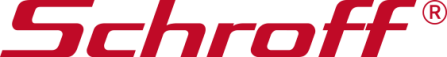 ESS  Lund – Installation Readiness Review
Ulf Broome, Carsten Müller & Jan Zimmermann
2017-11-15
ELP TECHNICAL SOLUTIONS
Agenda
ELP TECHNICAL SOLUTIONS
IRR Charge Questions
Will the racks meet their technical specifications? Do we know how to verify this?
Have all interfaces between this system and other systems been completely defined and agreed. Are all the connections on the ESS site in place? This applies to physical connections and physical parameters (flows, pressure, temperatures, current, voltage, UPS requirements) 
Have all safety issues been defined and dealt with? Are additional separate safety reviews or inspections required?
Have all QA/QC plans been defined and implemented?
Will the system fit within its allocated space and can be transported there within the give transport path (height of doors, pass by other equipment) with the available transport means? 
Are the alignment requirements agreed upon and can the system components be aligned within these requirements?
Is the installation plan for the system adequate? Have all tools, including cranes, movement devices, stands, alignment fixtures etc. been defined. Has the staff for this work been identified? Is the installation sequence consistent with the overall installation plan?
Has the reliability and maintainability of the system been optimized? Have all the spare parts required from the first day of operation been identified and procured?
Have all inspections and permits required prior to installation been carried out? Have the inspections and permits required between installation and the Accelerator Readiness Review been identified?
Have all recommendations from component design reviews been addressed?
ELP TECHNICAL SOLUTIONS
IRR Answers
1. Q: Will the racks meet their technical specifications? Do we know how to verify this?
     
     A: The racks will meet the technical specifications, because they have been adjusted together     with the project engineers at ESS     All rack drawings (stp- and pdf-files) provided by Pentair have been approved
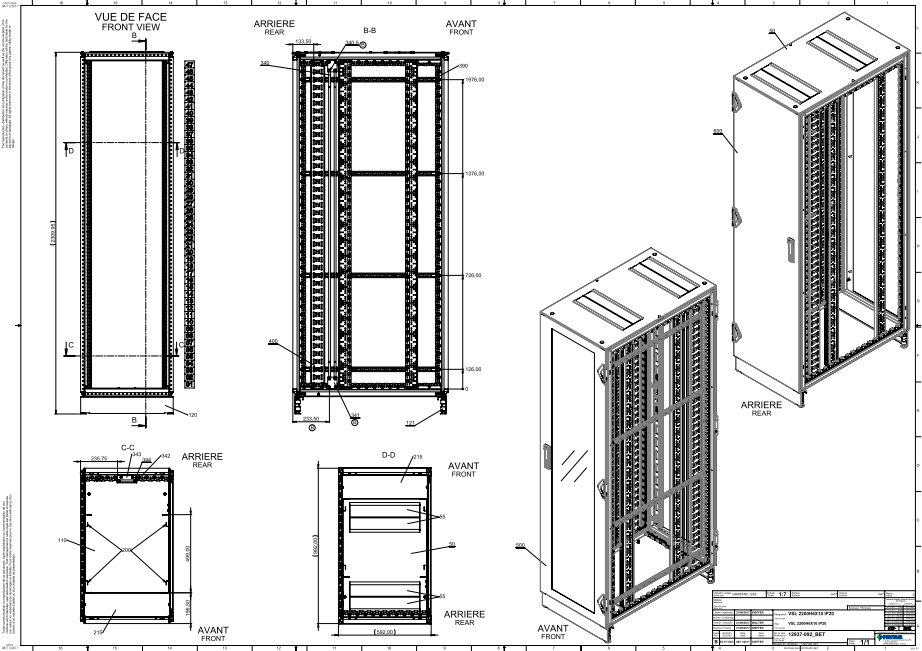 ELP TECHNICAL SOLUTIONS
IRR Answers
2. Q: Have all interfaces between this system and other systems been completely defined and 
  agreed. Are all the connections on the ESS site in place? This applies to physical connections    
    and physical parameters (flows, pressure, temperatures, current, voltage, UPS requirements) 
     
     A: Liquid interfaces had been identified after the last visit in August 2017. The connection     
     between the cooling system of the rack rows and the ESS infrastructure will be realized 
     flexible tubes. The PDUs are prepared for electrical connection realized by ESS the design of  
     the racks and the PDUs is according to the ESS specification


3. Q: Have all safety issues been defined and dealt with? Are additional separate safety  
     reviews or inspections required?

     A: The electrical safety aspect are considered in the design of the racks (Earthing point and  
     contact protection)

4. Q: Have all QA/QC plans been defined and implemented?

     A: Product are designed and fabricated according to the Pentair quality and safety 
     requirements



.
ELP TECHNICAL SOLUTIONS
5
IRR Answers
5. Q: Will the system fit within its allocated space and can be transported there within the give   
     transport path (height of doors, pass by other equipment) with the available transport  
     means? 
     
      A: Product are according to the ESS dimension requirements. Racks will be delivered as a    
      single unit. Final installation will be realized on site.


6. Q: Are the alignment requirements agreed upon and can the system components be aligned 
     within these requirements?

     A: It is agreed that marks for each installation are visible on the ground


7. Q: Is the installation plan for the system adequate? Have all tools, including cranes, 
     movement devices, stands, alignment fixtures etc. been defined. Has the staff for this work 
     been identified? Is the installation sequence consistent with the overall installation plan?

     A: Delivery Installation plan provided to ESS. Pentair installation team prepared with all  
     needed equipment


.
ELP TECHNICAL SOLUTIONS
IRR Answers
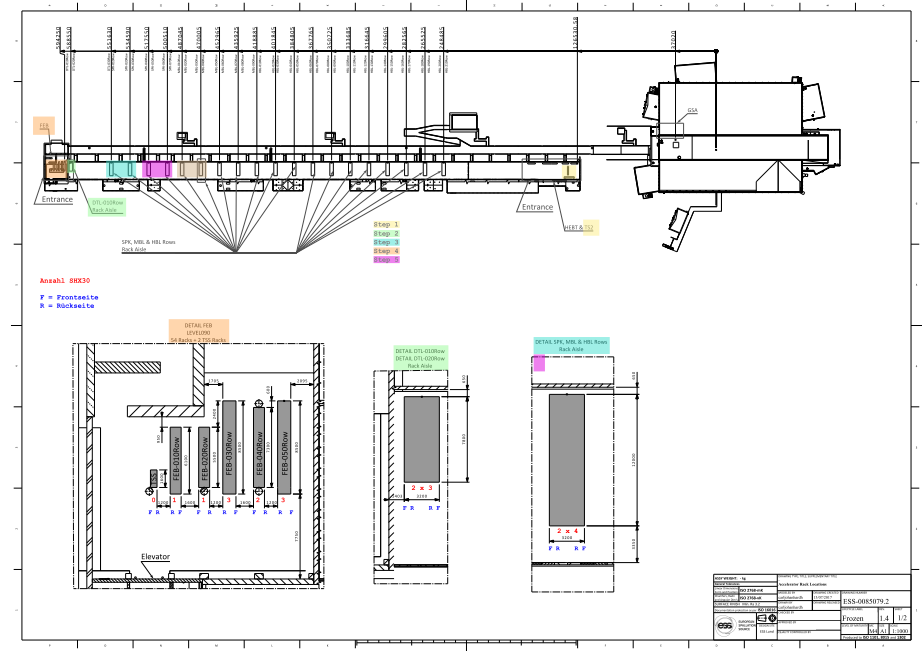 ELP TECHNICAL SOLUTIONS
IRR Answers
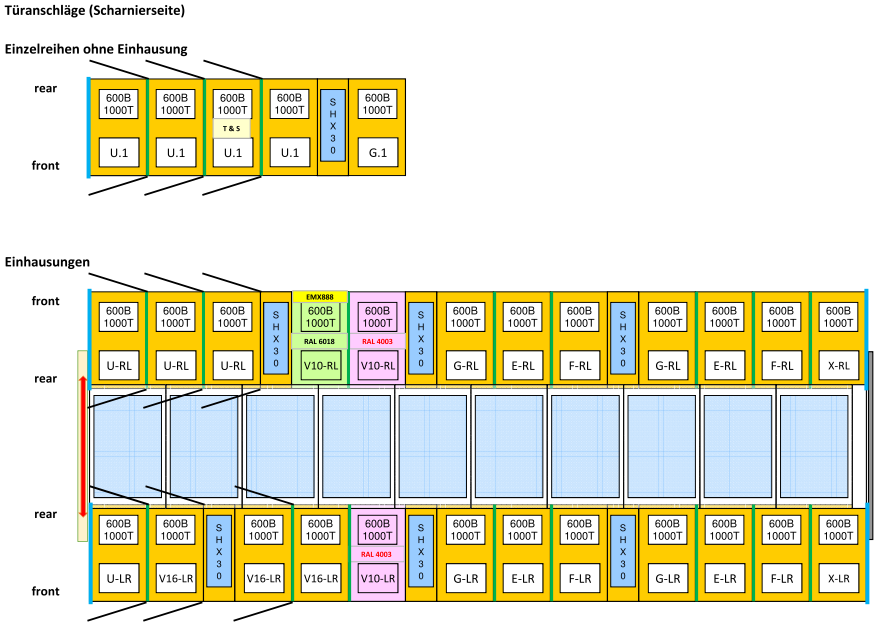 ELP TECHNICAL SOLUTIONS
IRR Answers
8. Q: Has the reliability and maintainability of the system been optimized? Have all the spare  
     parts required from the first day of operation been identified and procured?      

     A: Pentair identified all potential spare parts. Pentair offered Service and Maintenance  
     Contract.

9. Q: Have all inspections and permits required prior to installation been carried out? Have the  
     inspections and permits required between installation and the Accelerator Readiness Review  
     been identified?      

      A: IOD6 cards available. Safety instruction trainings scheduled


10. Q: Have all recommendations from component design reviews been addressed

       A: Pentair provided documentation of each product with the expception of the PDU that is  
       still in development due to the recent changes
Pentair Town Hall – Electrical
ESS Aisle 3d-View
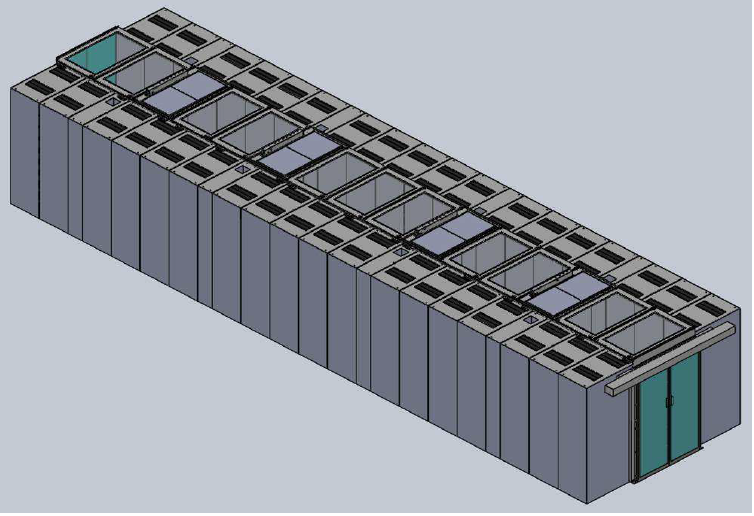 ELP TECHNICAL SOLUTIONS
Thermal Simulation
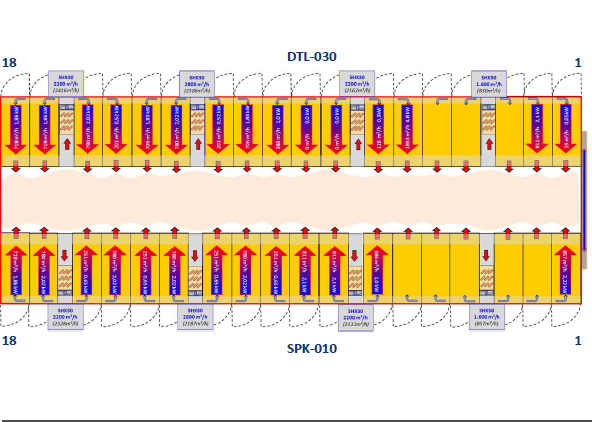 ELP TECHNICAL SOLUTIONS
Piping & Tubes
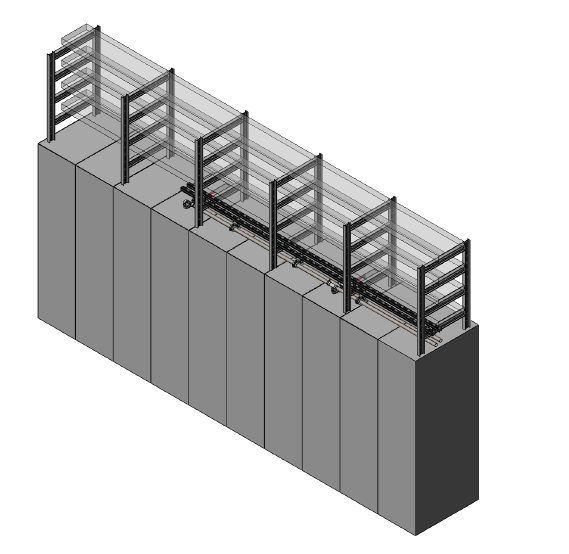 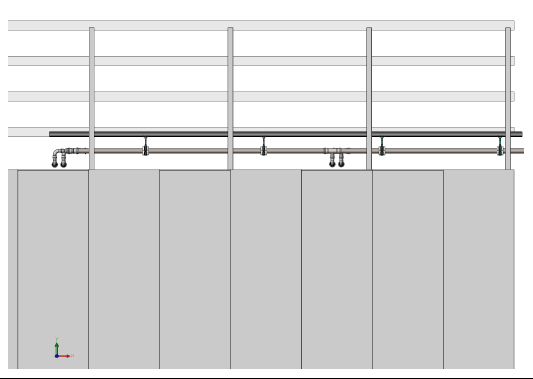 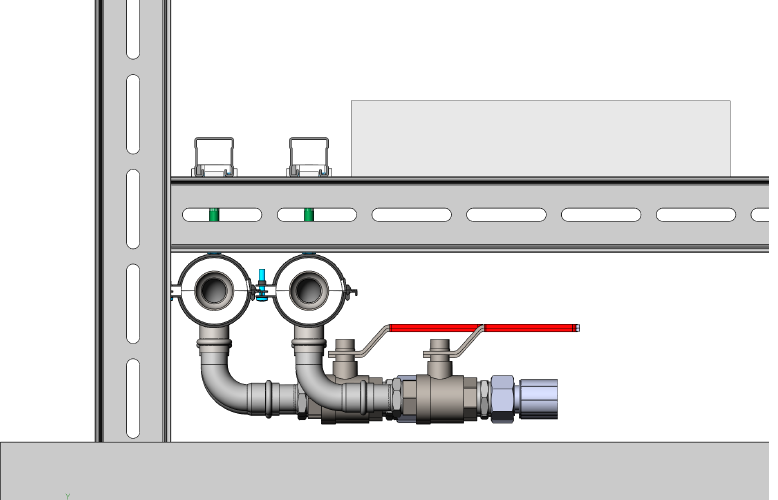 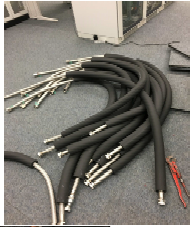 ELP TECHNICAL SOLUTIONS
Basic PDU view
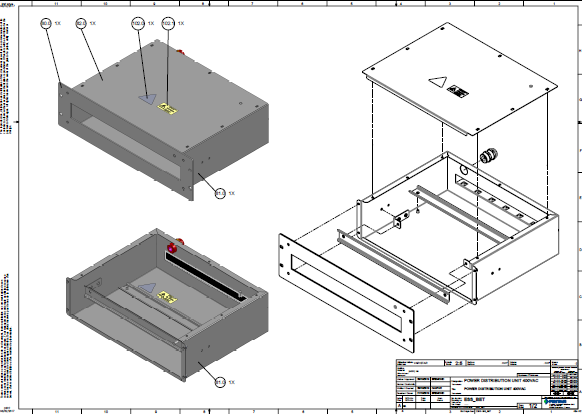 ELP TECHNICAL SOLUTIONS
Racks & Side Coolers (2)
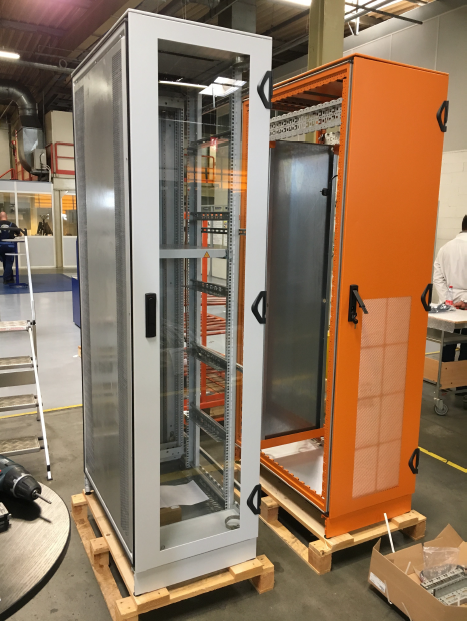 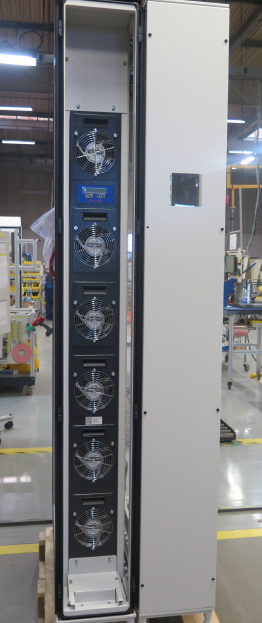 ELP TECHNICAL SOLUTIONS
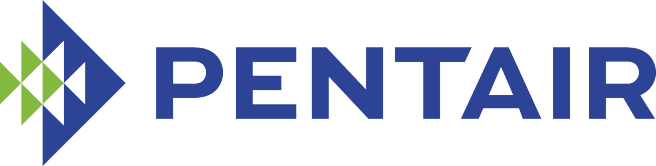